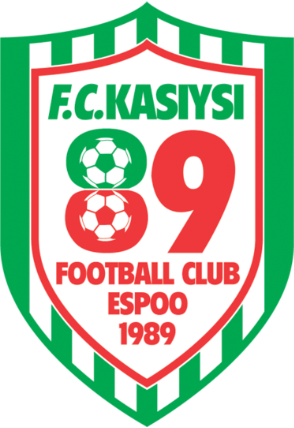 Otsikko
Tekstiä…